Kinetic Molecular Theory
IB Physics | Thermal Physics
Kinetic Theory of Gases
Assumptions:
If these assumptions are true we have an
Ideal Gas
Large # of identical molecules
Volume of molecules is negligible
Motion is random
No forces between molecules
All collisions are elastic
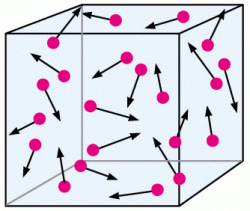 Kinetic Energy is conserved
Review of Momentum / Collisions
What is the force of this ball on the wall?
u = 8 m s-1
v = -8 m s-1
m = 5 kg
Δt = 0.2 s
Pressure
When many molecules collide with the sides of a container it is measured as pressure
=
A brief interlude…
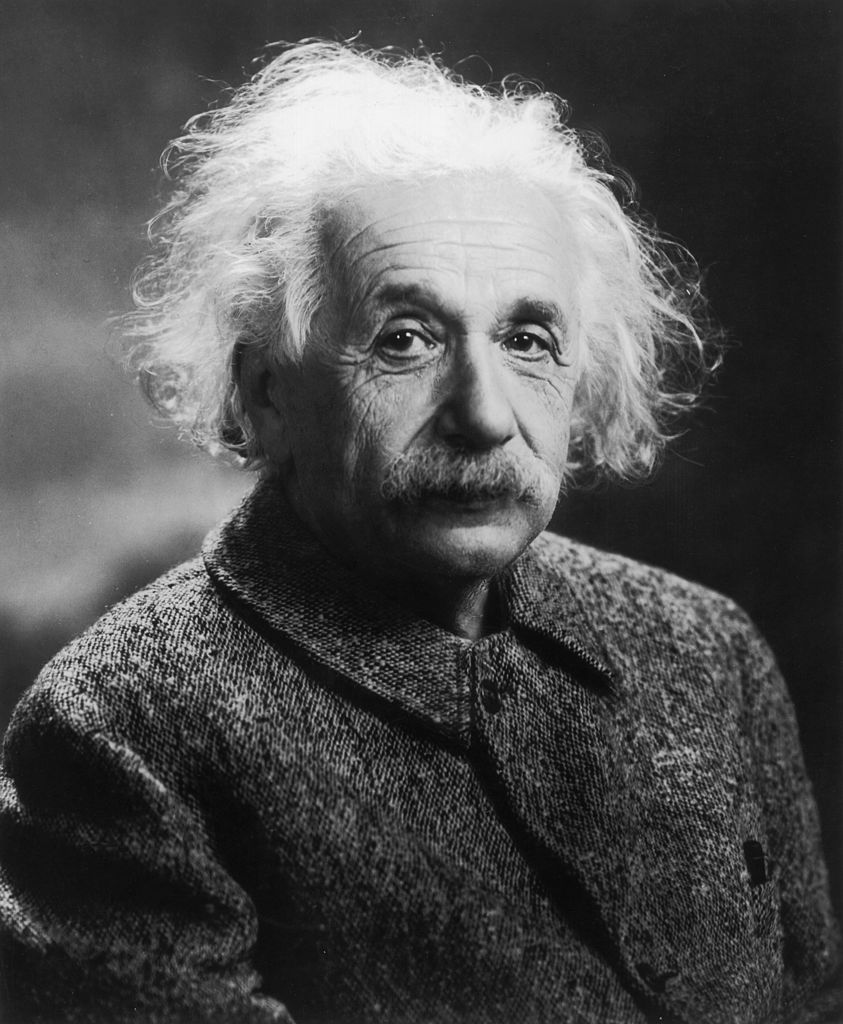 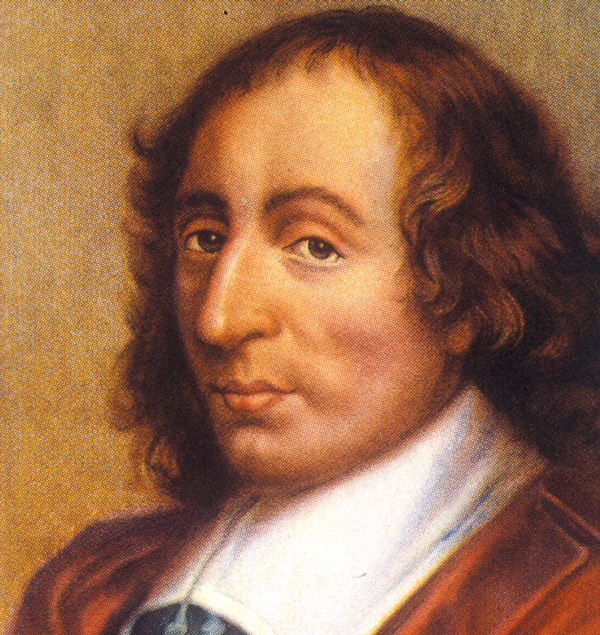 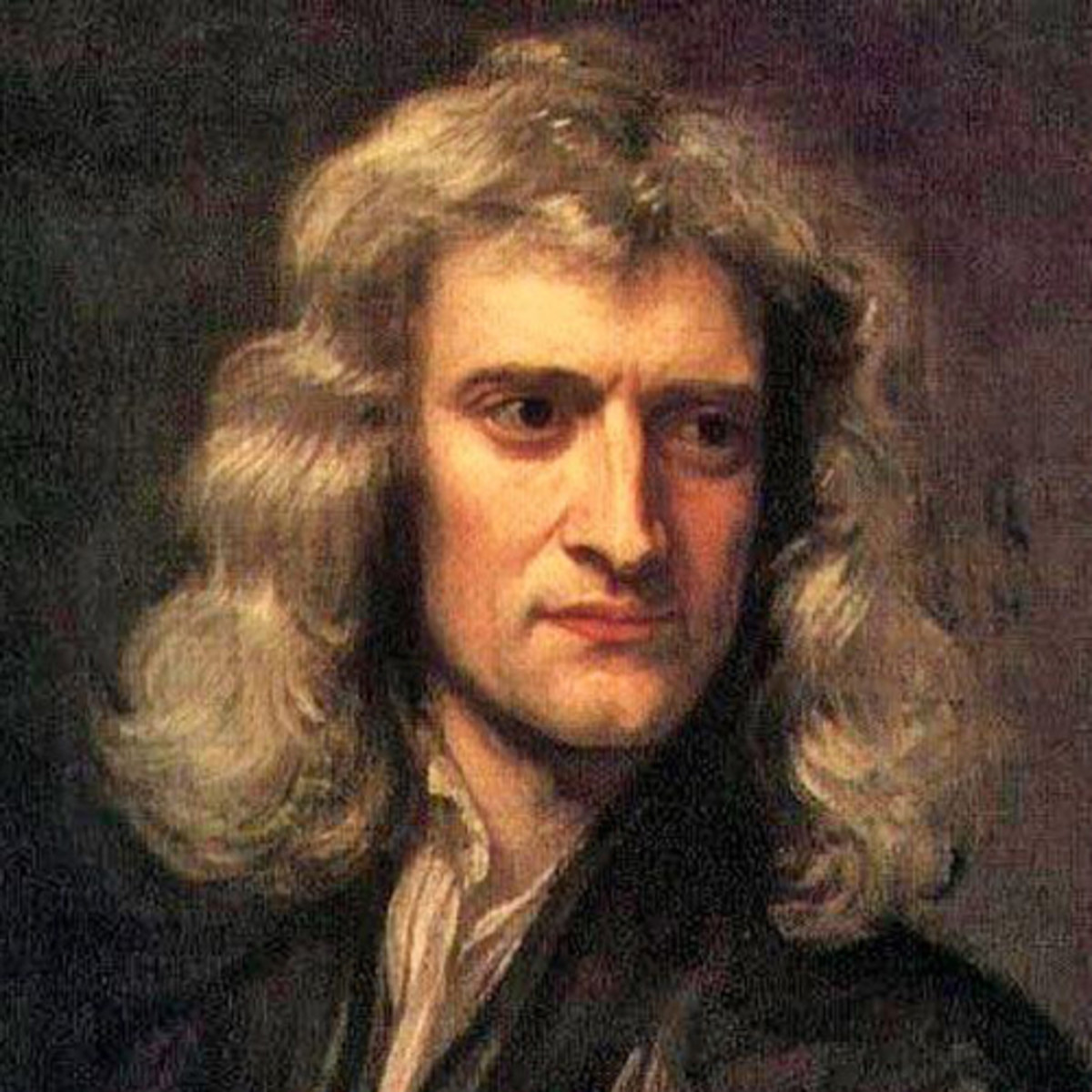 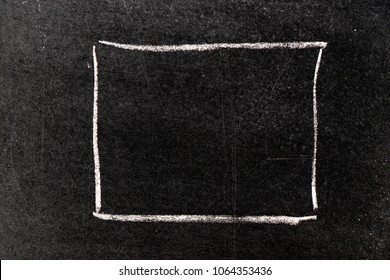 Units of Pressure
There are several different units used to measure pressure of a gas
= 101,325 Pa
= 760 Torr
= 760 mm Hg
1 atm
100 kPa is a pretty good approximation
Atmospheric Pressure
What is the force from atmospheric pressure on this doormat?
0.43 m
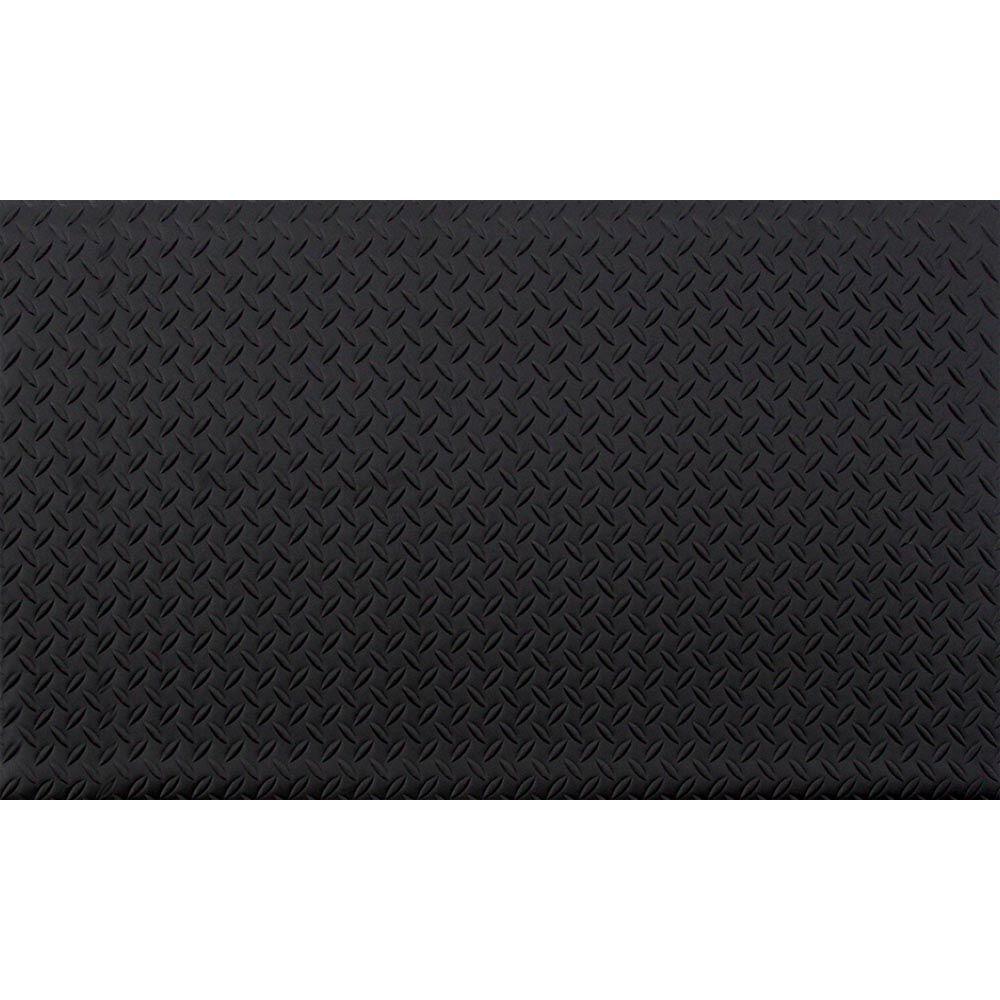 0.76 m
0.33 m2
Temperature Review
Measure of how hot or cold something feels
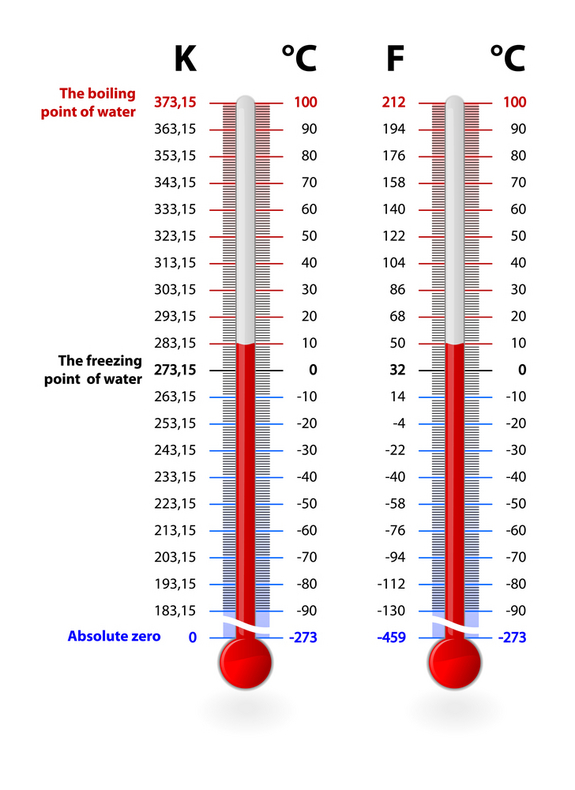 Temperature is the average kinetic energy of the molecules of a substance
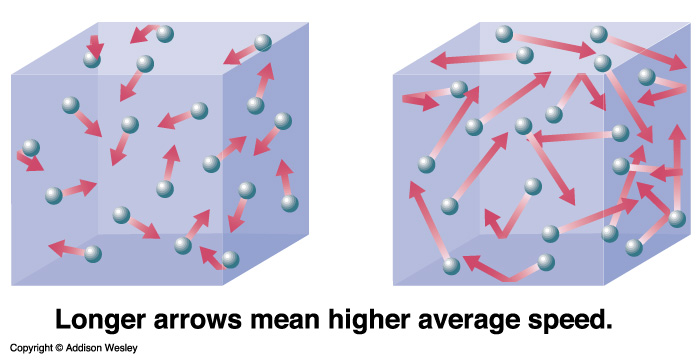 Absolute Temperature
Average Kinetic Energy
IB Physics Data Booklet
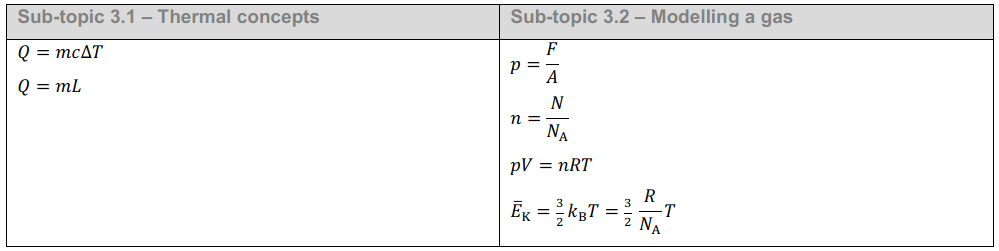 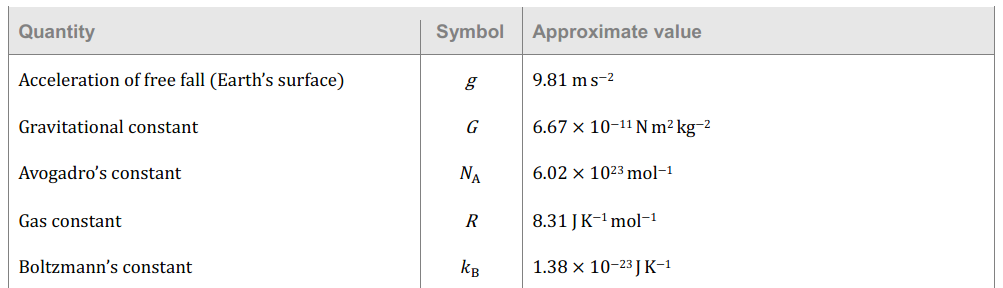 Try This | 1
Calculate the average translational kinetic energy of molecules in the air at 27°C
What is Kinetic Energy?
Try This | 2
Calculate the average speed for oxygen molecules at 0°C. 
(the mass of an oxygen molecule is 5.32 × 10-26 kg)
Which molecules move faster?
H2 gas at 23°C
O2 gas at 23°C
H
1
O
8
If the gases have the same kinetic energy (temp), the lighter one must be moving faster
1.01
16.00
Lesson Takeaways
I can describe the conditions necessary for a substance to be considered an ideal gas
I can define pressure with appropriate fundamental and derived units
I can relate average molecular kinetic energy with absolute temperature
I can calculate the average molecule speed for a molecule at a certain temperature
I can discuss how the mass of a molecule changes its overall speed at a given temperature